Система организации профилактической работы 
с «группой риска» в ПОО
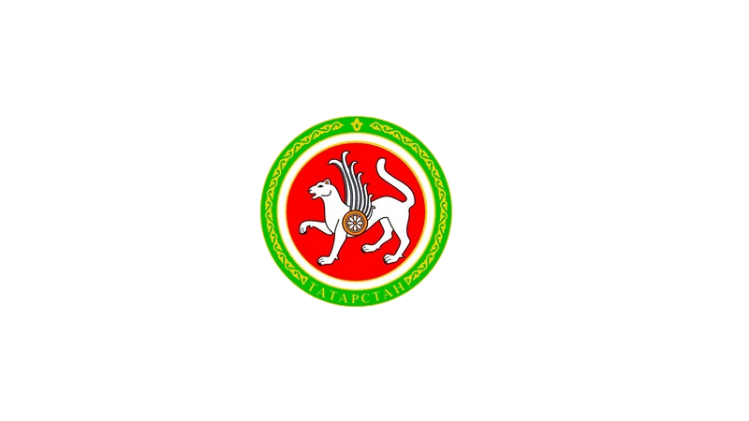 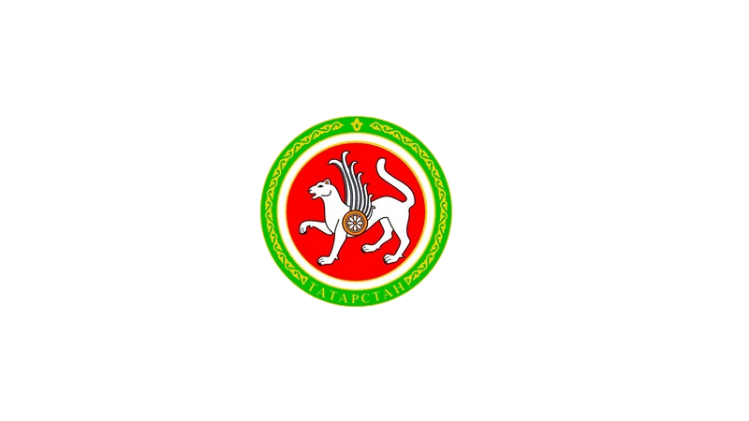 Система организации профилактической работы с «группой риска» в ПОО
Под профилактикой правонарушений несовершеннолетних понимается целенаправленная социально-педагогическая деятельность семьи и образовательных заведений, государственных и общественных учреждений и организаций, направленные на предупредительное устранение риска возникновения отклоняющегося поведения обучающихся посредством формирования у них правовых знаний, социально полезных навыков и интересов.
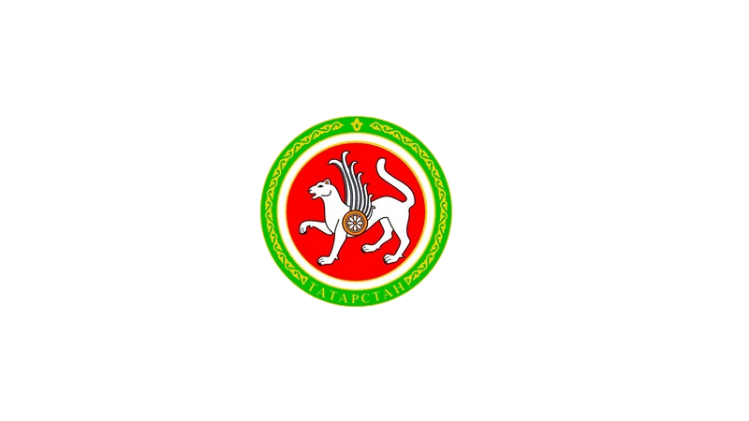 Система организации профилактической работы с «группой риска» в ПОО
Основные задачи
Предупреждение безнадзорности, беспризорности, правонарушений и антиобщественных действий обучающихся в ПОО, выявление и устранение причин и условий, способствующих этому.
Обеспечение защиты прав и законных интересов несовершеннолетних.
Социально-педагогическая реабилитация обучающихся в ПОО, находящихся в социально-опасном положении.
Выявление и пресечение случаев вовлечения обучающихся в совершение преступлений и антиобщественных действий.
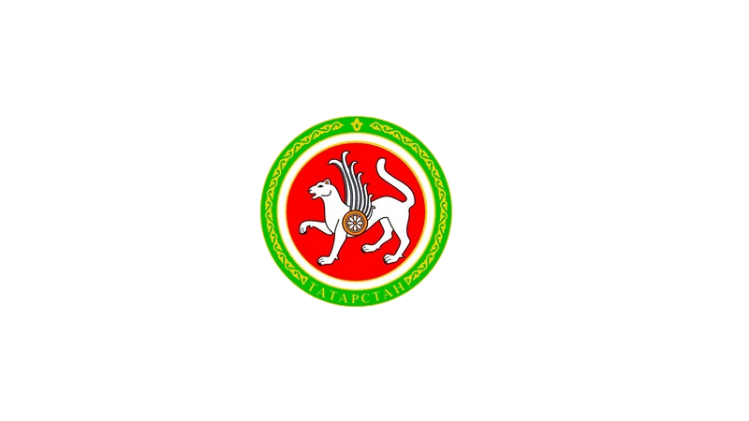 Система организации профилактической работы с «группой риска» в ПОО
Компетенции образовательной организации
На основании закона «Об основах системы профилактики безнадзорности и правонарушений несовершеннолетних» в компетенции образовательной организации входят:
Оказание социально-психологической и педагогической помощи несовершеннолетним, имеющим отклонения в развитии или поведении либо проблемы в обучении:
-постановка на внутренний профилактический учет;
-проведение систематической медико-психолого-педагогической диагностики этих обучающихся;
-разработка индивидуальных маршрутов (планов, программ) коррекции поведения несовершеннолетних, их дальнейшего развития;
-привлечение необходимых специалистов (медицинских работников, социальных работников, юристов и др.) для проведения консультаций с обучающимися и родителями, оказания им адресной помощи;
-осуществление постоянного педагогического наблюдения (контроля) за поведением обучающихся этой категории, посещением учебных занятий, освоением образовательных программ и регулирование ситуации в пользу обучающегося.
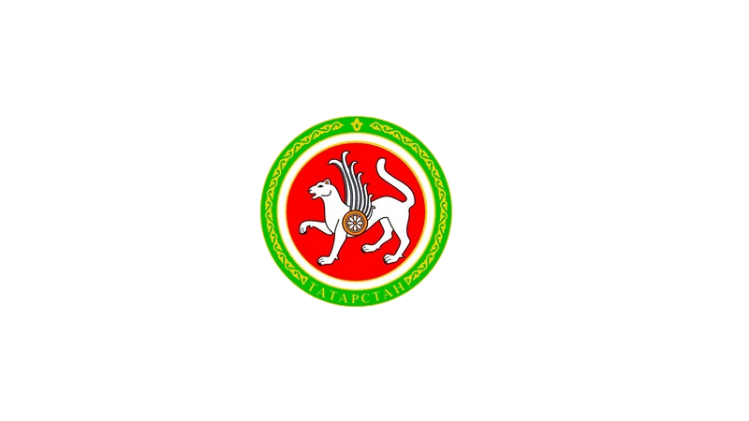 Система организации профилактической работы с «группой риска» в ПОО
2. Выявление несовершеннолетних, находящихся в социально опасном положении, а также не посещающих или систематически пропускающих по неуважительным причинам занятия в образовательных организациях, принятие мер по их воспитанию и получению ими среднего профессионального образования:
разработка системы ежедневного учета не пришедших на учебные занятия с выяснением причин отсутствия и принятием оперативных мер по его возвращению;
совершенствование системы воспитания в образовательной организации на основе повышения воспитательного потенциала урока;
 обеспечение максимального охвата подростков образовательными программами дополнительного образования;
организация деятельности классных руководителей по профилактике безнадзорности и правонарушений среди обучающихся в ПОО.
3. Выявление семей, находящихся в социально-опасном положении и оказание им помощи в обучении и воспитании детей:
создание банка данных на неблагополучные семьи и семьи группы риска;
обеспечение индивидуального подхода к обучению подростков из семей, находящихся в социально опасном положении (использование интегрированных форм обучения, индивидуальных образовательных программ, специальных педагогических технологий, занятий во внеурочное время).
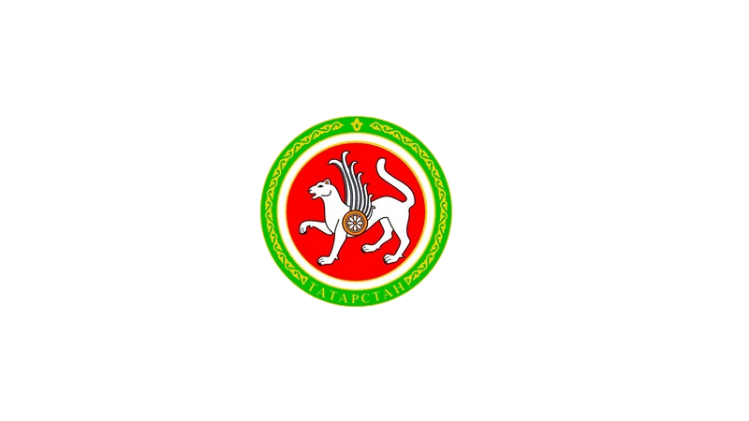 Система организации профилактической работы с «группой риска» в ПОО
4. Обеспечение организации в образовательных организациях общедоступных спортивных секций, технических и иных кружков, клубов и привлечение к участию в них несовершеннолетних предусматривает:
организация постоянного мониторинга посещаемости подростками группы риска спортивных секций, творческих коллективов, факультативов, занятий в студиях, клубах;
обеспечение занятости несовершеннолетних, находящихся в трудной жизненной ситуации в каникулярное время.
5. Осуществление мер по реализации программ и методик, направленных на формирование законопослушного поведения несовершеннолетних, через:
организацию в рамках воспитательно-профилактической работы мероприятий по формированию правовой культуры, гражданской и уголовной ответственности у обучающихся (проведение акций, коллективных творческих дел, нестандартных учебных занятий и т.д.), тренингов, деловых и ролевых игр, социального проектирования, компьютерного программирования, совместной продуктивной деятельности и т.д.;
организацию участия подростков в реализации социально значимых проектов, конкурсов, акций регионального и федерального уровня, направленных на формирование гражданско-правового сознания обучающихся;
привлечение ведомств, общественных организаций, учреждений культуры, науки, спорта, здравоохранения, родительской общественности для проведения совместных проектов по профилактике безнадзорности и правонарушений несовершеннолетних.
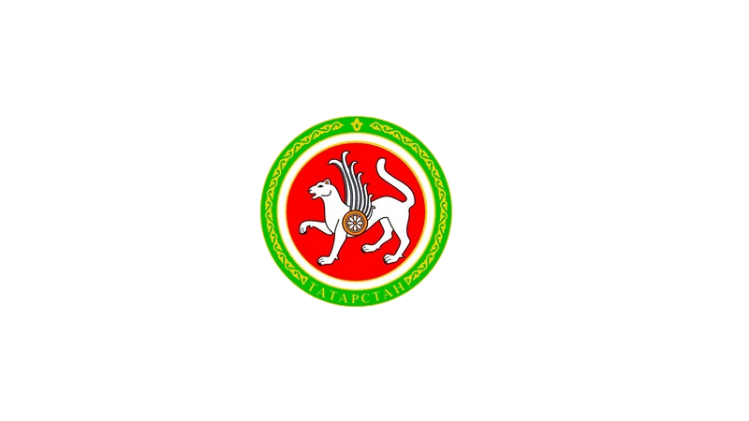 Система организации профилактической работы с «группой риска» в ПОО
Структура управления
Директор ОО
Заместитель директора по воспитательной работе 
Заместитель директора по учебной работе
Заместитель директора по учебно-производственной практике
Классный руководитель, воспитатель, мастер
Социально-психологическая служба
Служба примирения
Совет профилактики правонарушений среди обучающихся
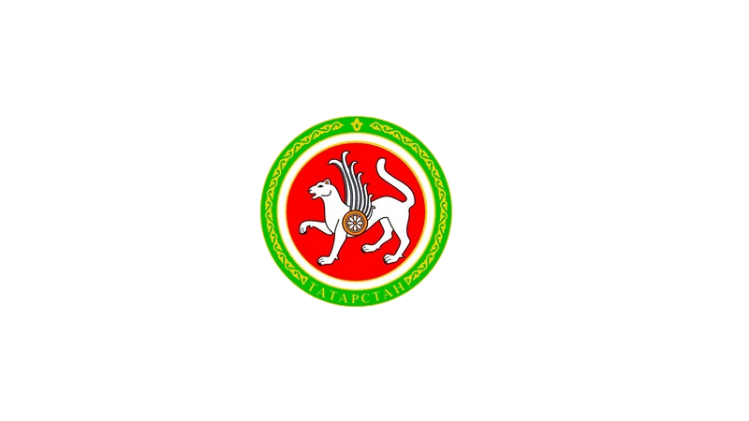 Система организации профилактической работы с «группой риска» в ПОО
СОВЕТ ПРОФИЛАКТИКИ 
– коллегиальный орган, целью которого является организация и осуществление контроля за проведением первичной, вторичной, третичной профилактики социально-опасных явлений 
(безнадзорности, правонарушений, антиобщественных действий).
Антиобщественные действия – действия подростка, выражающиеся в систематическом употреблении наркотических средств, психотропных и (или) одурманивающих веществ, алкогольной и спиртосодержащей продукции, пива и напитков, изготавливаемых на его основе, занятие проституцией, бродяжничество или попрошайничество, а также иные действия, нарушающие права и законные интересы других лиц.
	Правонарушение – понятие, означающее любое деяние, нарушающее какие-либо нормы права, и представляет собой юридический факт, предусматривающий противоправное виновное деяние, совершенное умышленно либо по неосторожности. За правонарушение законом предусматривается соответственно гражданская, административная, дисциплинарная и уголовная ответственность. 
	Безнадзорный - несовершеннолетний, контроль за поведением которого отсутствует вследствие неисполнения или ненадлежащего исполнения обязанностей по его воспитанию, обучению и (или) содержанию со стороны родителей или иных законных представителей либо должностных лиц.
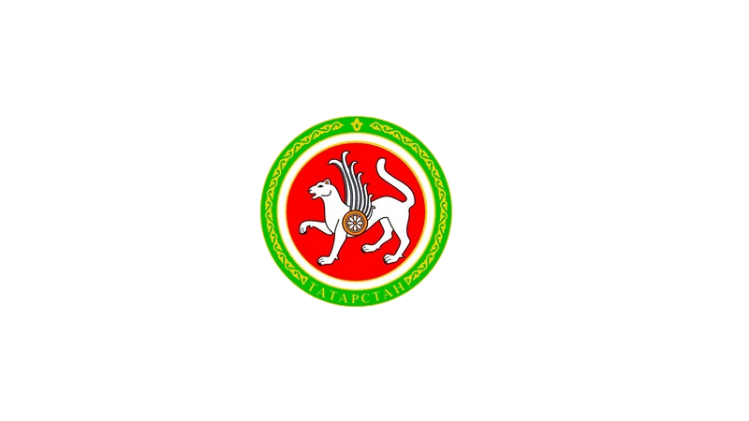 Система организации профилактической работы с «группой риска» в ПОО
Состав совета профилактики правонарушений
Социально-психологическая служба
Служба примирения
Администрация ОО
Родители
Совет профилактики правонарушений среди обучающихся
Классный руководитель
Иные структуры при необходимости
Представители студенческого совета
Преподаватели учебных дисциплин
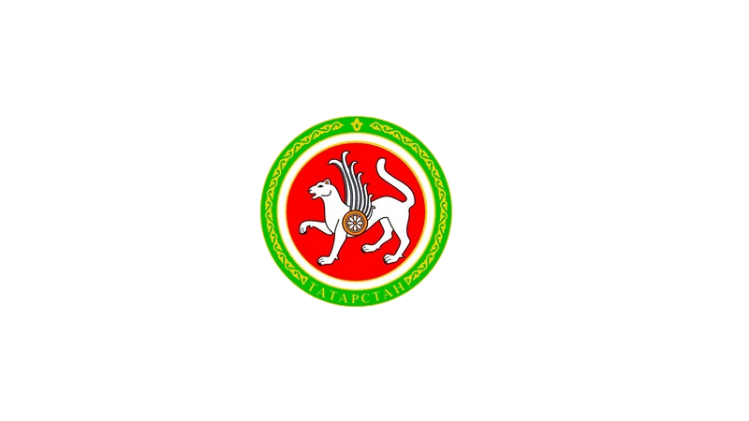 Система организации профилактической работы с «группой риска» в ПОО
Социально-психологическая служба
Заместитель директора по воспитательной работе
Педагог-психолог
Социальный педагог
Положение о Социально-психологической службе;
План работы на учебный год;
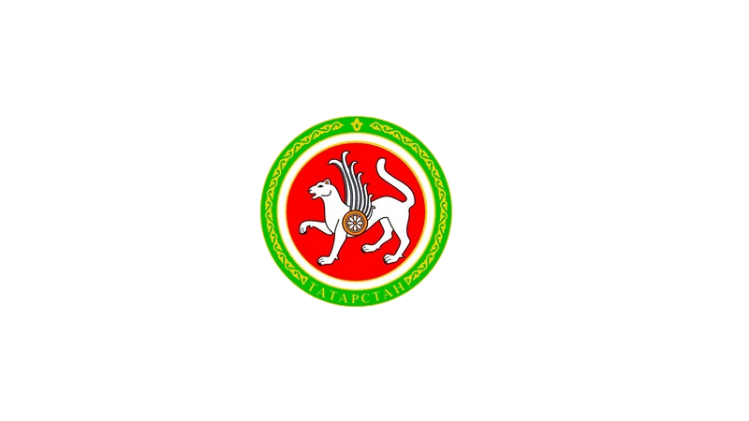 Система организации профилактической работы с «группой риска» в ПОО
Функционал социально-психологической службы
Содействие несовершеннолетним в реализации и защите их прав и законных интересов
Создание банка данных обучающихся, состоящих на различных видах профилактического учёта
Выявление и анализ причин и условий, способствующих безнадзорности и правонарушениям студентов и определение мер по их устранению
Участие в пределах своей компетенции в организации работы по оказанию социально-психологической помощи студентам, находящимся в социально-опасном положении
Психологическая диагностика  ( социально-психологическое тестирование, мониторинг психологической безопасности образовательной среды)
Психологическая профилактика (поддержка, оказание помощи в преодолении психологических трудностей) 
Психологическая коррекция ( поведенческая терапия, тренинги, практикумы)
Психологическое консультирование и просвещение (психологическое сопровождение студентов)
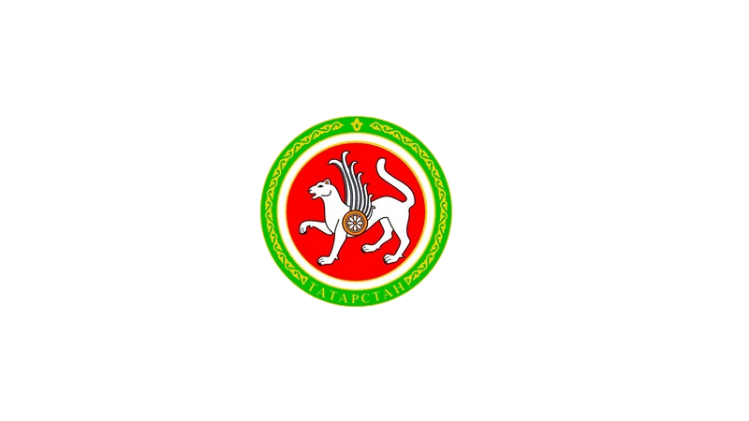 Система организации профилактической работы с «группой риска» в ПОО
Служба примирения
члены администрации (заместители директора, заведующие отделениями и представители социально-психологической службы)
классный руководитель, преподаватели-предметники, родители (законные представители)
члены студенческого совета
Положение о Службе примирения;
План работы на учебный год;
Журнал регистрации конфликтных ситуаций и их разрешения;
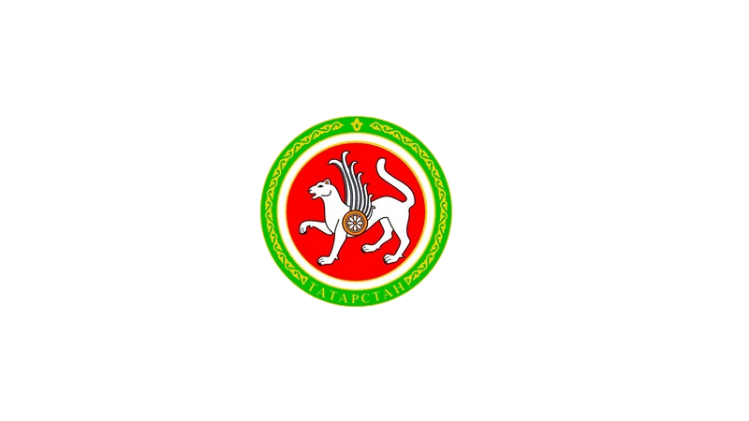 Система организации профилактической работы с «группой риска» в ПОО
Функционал службы примирения
1. Оказание помощи в разрешении конфликтов, обсуждение потенциально конфликтных ситуаций, работа по снижению риска конфликтов среди студентов, педагогов, родителей на основе примирительных программ
2. Обучение участников образовательных отношений цивилизованным методам урегулирования конфликтов и реагирования на правонарушения подростков
3. Ведение Журнала регистрации конфликтных ситуаций и их разрешения
4. Взаимодействие с ПДН, судом и другими субъектами системы профилактики безнадзорности и правонарушений несовершеннолетних с целью совместной реализации принципов восстановительного подхода в случае совершения правонарушения/преступления учащимся образовательной организации
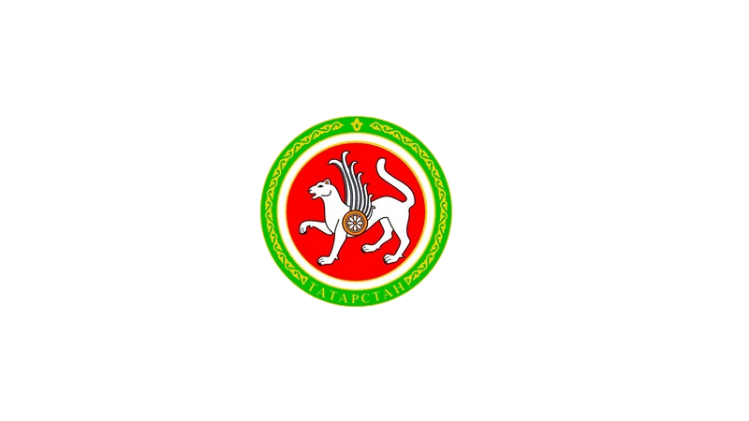 Система организации профилактической работы с «группой риска» в ПОО
Субъекты реализации воспитательно-
профилактической работы
Классный руководитель
Заведующие отделениями
Преподавательский состав
Социально-психологическая служба
Студент
Родители или законные представители
Воспитатель общежития
Студенческий совет,
творческие и спортивные клубы
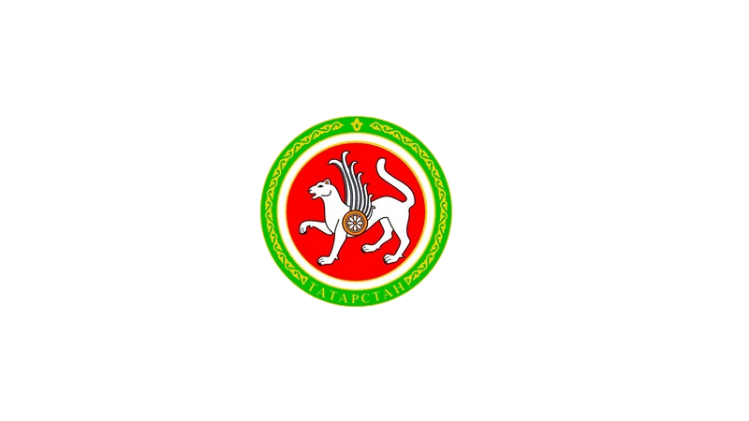 Система организации профилактической работы с «группой риска» в ПОО
Алгоритм профилактической работы
1 
этап
Первичное наблюдение и педагогическое сопровождение
Информирование о совершении антиобщественного действия
2 
этап
Адресное психолого-педагогическое сопровождение студентов из 
«группы риска»
3 
этап
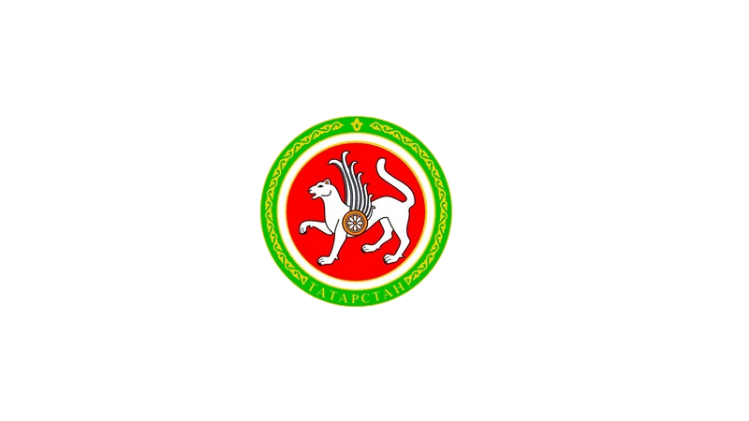 Система организации профилактической работы с «группой риска» в ПОО
1 этап
Первичное наблюдение 
и педагогическое сопровождение
классный руководитель 
воспитатель 
преподавательский состав
заведующие отделениями 
родители
студенческий совет, клубы по интересам
социально-психологическая служба
Определение статуса 
«Группа, повышенного внимания»
Адресное наблюдение и сопровождение, первичный контроль
2 этап
Первичное наблюдение и педагогическое сопровождение
сбор первичной информации (анкета, портфолио, характеристика, социальный паспорт), 
изучение личности первокурсника, 
наблюдение, собеседование, 
взаимодействие с родителями, 
педагогическое сопровождение
Классный руководитель
оформление личных карточек студентов, проживающих в общежитии, 
сопровождение адаптации студента в условиях общего проживания, 
осуществление связи с родителями и классным руководителем
Воспитатель общежития
ознакомление студентов с правилами внутреннего распорядка ОО и другими локальными актами, 
контроль и анализ успеваемости, посещаемости
Заведующие отделениями
педагогическое наблюдение в процессе учебно-воспитательной работы, 
информирование классного руководителя
Преподавательский состав
связь с классным руководителем, 
создание благоприятного микроклимата в семье, 
осуществление контроля за посещаемостью и успеваемостью
Родители или законные представители
диагностирование психологических особенностей подростков, 
консультирование, психологическое просвещение и наблюдение;
создание банка данных на неблагополучные семьи и семьи группы риска;
Социально-психологическая служба
Студенческий совет, спортивные и творческие клубы
вовлечение в общественную, культурно-творческую деятельность, развитие ЗОЖ
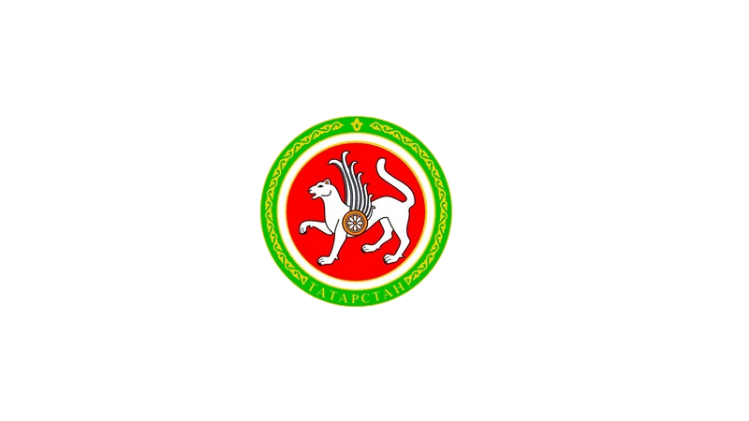 Система организации профилактической работы с «группой риска» в ПОО
Определение статуса 
«Группа, повышенного внимания»
Студенты из неполных семей
Студенты, проживающие не с родителями
Студенты, проживающие с мачехой или отчимом
Студенты из многодетных или малообеспеченных семей
Студенты, воспитывающиеся родителями-инвалидами
Студенты, находящиеся под опекой
Студенты, воспитывающиеся в замещающих семьях
Студенты, воспитывающиеся в государственных учреждениях
Студенты, усыновленные или удочеренные
Студенты, не имеющие гражданства, проживающие в семьях беженцев, переселенцев
Студенты, проживающие в семьях безработных родителей
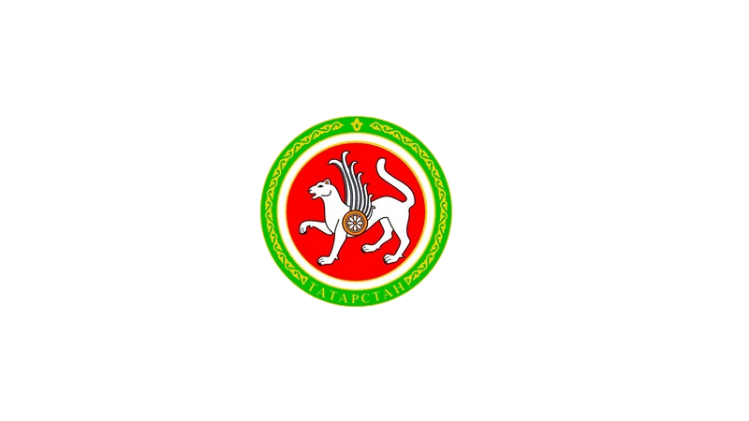 Система организации профилактической работы с «группой риска» в ПОО
Адресное наблюдение и сопровождение, первичный контроль
для «группы повышенного внимания»
составление карты социально-педагогического сопровождения обучающегося,
привлечение необходимых специалистов для оказания адресной помощи
Классный руководитель
ведение журнала индивидуальной работы со студентами из «группы, требующей повышенного внимания», 
взаимодействие с администрацией, классным руководителем и родителями
Воспитатель общежития
сбор информации, контроль и анализ успеваемости, посещаемости
Заведующие отделениями
педагогическое наблюдение, 
создание «ситуации успеха»
Преподавательский состав
связь с классным руководителем, 
создание благоприятного микроклимата в семье, 
осуществление контроля за посещаемостью и успеваемостью
Родители или законные представители
составление индивидуальной карты сопровождения подростка по оказанию социально-психологической помощи, 
создание картотеки студентов из «группы, требующей повышенного внимания»
Социально-психологическая служба
Студенческий совет, спортивные и творческие клубы
вовлечение в общественную, культурно-творческую деятельность, развитие ЗОЖ
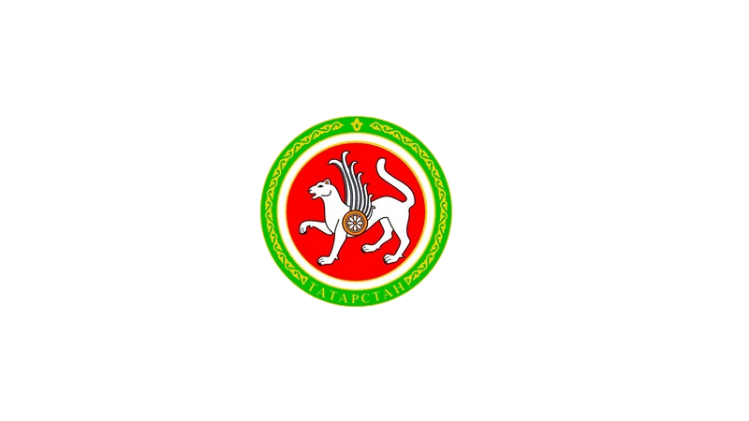 Система организации профилактической работы с «группой риска» в ПОО
2 этап
Информирование о совершении антиобщественного действия
Заместитель директора по воспитательной работе
Оперативное совещание с социально-психологической службой, службой примирения и классным руководителем
Определение статуса «группы риска»
Постановка на внутренний учёт
3 этап
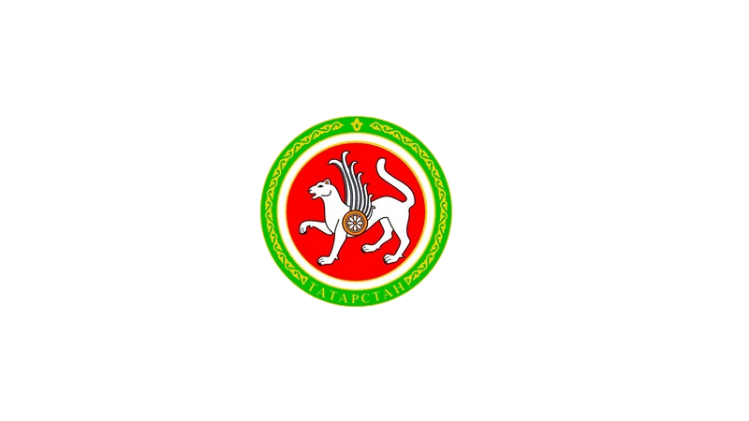 Система организации профилактической работы с «группой риска» в ПОО
Преемственность в работе между субъектами системы профилактической работы по предупреждению правонарушений
Заведующие отделениями
Воспитатель общежития
Классный руководитель
Преподавательский состав
Социально-психологическая служба
Родители или законные представители
Студенческий совет,
Творческие и спортивные клубы
Сигнал о деструктивном поведении может поступить от любого субъекта образовательного процесса
Информирование о совершении антиобщественного действия
 заместителя директора по воспитательной работе
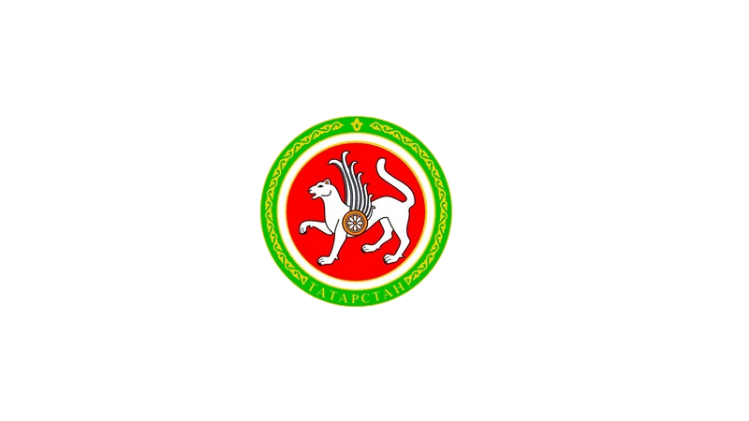 Система организации профилактической работы с «группой риска» в ПОО
Алгоритм действия заместителя директора 
по воспитательной работе
1. Получение информации о правонарушении
2. Официальное оформление адресной служебной записки от  информатора от субъектов образовательной организации
3. Проведение оперативного совещания с социально-психологической службой, службой примирения и классным руководителем
4. Анализ фактов правонарушения и определение степени тяжести правонарушения
5. Занесение информации в Журнал учёта правонарушений
6. Определение статуса «группы риска»
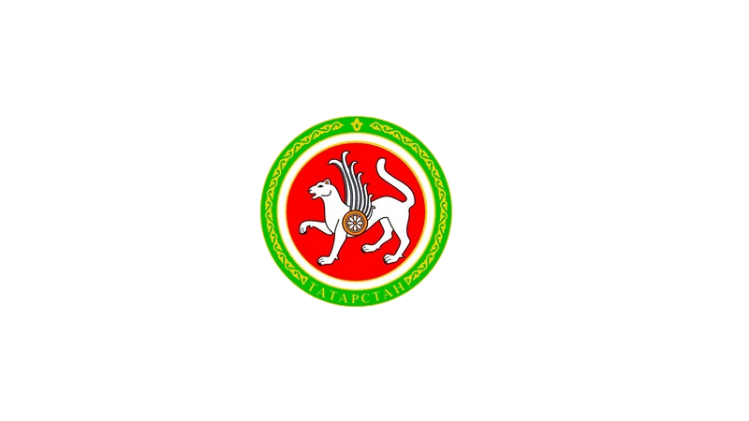 Система организации профилактической работы с «группой риска» в ПОО
Характеристика видов
  «группы риска»
Нарушение нравственно-моральных норм, низкая социальная адаптация  и самореализация 
(агрессия, конфликтное взаимодействие в социуме)
Девиантное поведение
Поведение, направленное на разрушение окружающего и внутреннего мира, нарушение социализации. (преступные деяния, бродяжничество, проституция)
Деструктивное поведение
«Группа риска»
Разрушительная форма поведения, снижение адаптационных способностей личности (суицидальное поведение, пищевая, алкогольная, наркотическая зависимость и пр.)
Аддиктивное поведение
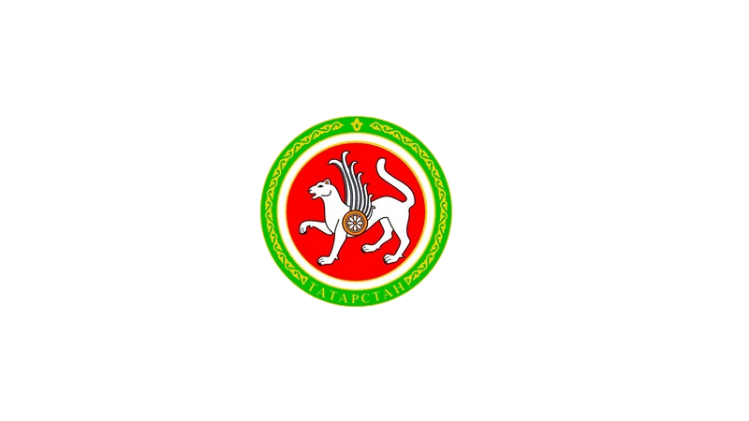 Система организации профилактической работы с «группой риска» в ПОО
Оперативное совещание
Анализ фактов правонарушения и определения степени тяжести
Антиобщественное действие
Конфликт
Постановка на внутренний учёт
Социально-психологическая служба
Служба примирения
Адресное психолого-педагогическое сопровождение
Решение конфликтной ситуации на уровне 
Службы примирения
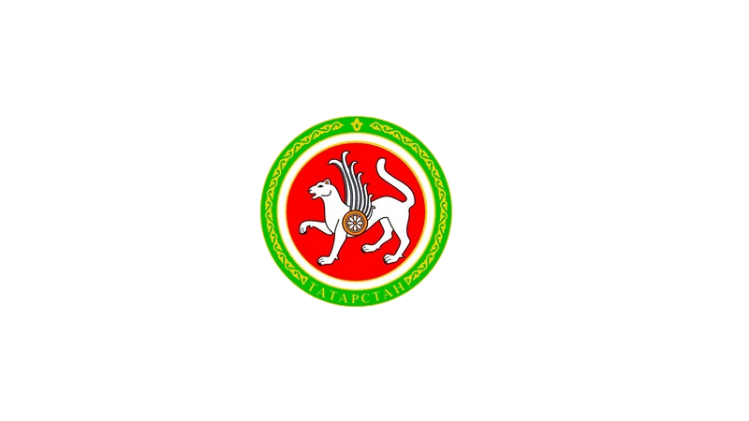 Система организации профилактической работы с «группой риска» в ПОО
3 этап
Адресное психолого-педагогическое сопровождение студентов из «группы риска»
Все субъекты профилактической работы
Пассивное наблюдение
Активное наблюдение 
и профилактическая работа
Радикальные меры
запланированное заседание совета профилактики
оперативное заседание совета профилактики
анализ профилактической работы с «группой риска», отчёт по результатам работы
постановка на учет в ПДН, отчисление, взаимодействие со спец. органами
продолжение профилактической работы
снятие с внутреннего учёта
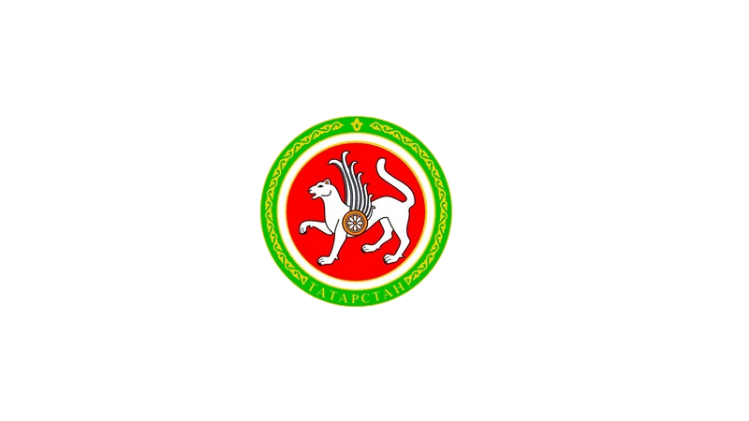 Система организации профилактической работы с «группой риска» в ПОО
Определение мер психолого-
педагогического воздействия
Пассивное наблюдение
Девиантное поведение
Активное наблюдение и профилактическая работа
Деструктивное поведение
Радикальные меры
Аддиктивное поведение
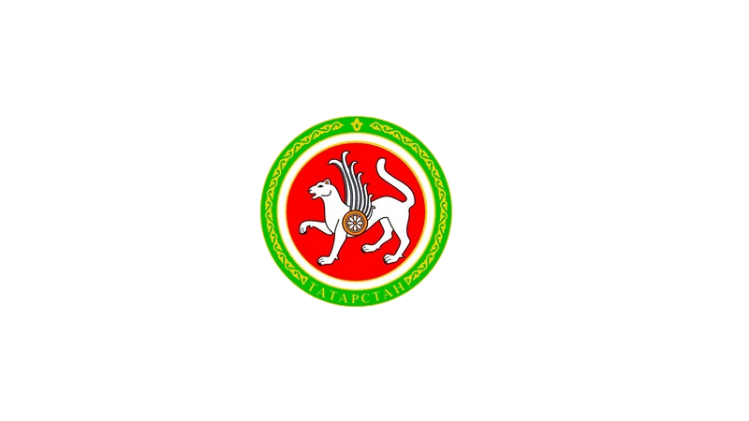 Система организации профилактической работы с «группой риска» в ПОО
Пассивное наблюдение
(участники и функционал)
Классный руководитель
-разработка плана и проведение индивидуально-профилактической работы; 
-ведение дневника индивидуальной работы со студентом из «группы риска»;
-привлечение необходимых специалистов для оказания адресной помощи;
Педагогический состав
-контроль за посещаемостью и успеваемостью;
-использование интегрированных форм обучения, специальных педагогических технологий;
Студенческий совет, творческие и спортивные клубы
-вовлечение в общественную, научную, спортивную, культурно-творческую деятельность;
Воспитатель общежития
-наблюдение за студентом 
в условиях общего проживания;
Социально-психологическая служба
-составление и ведение банка данных о подростках и семьях, состоящих на различных видах профилактического учета;
-социально-психологическое сопровождение;
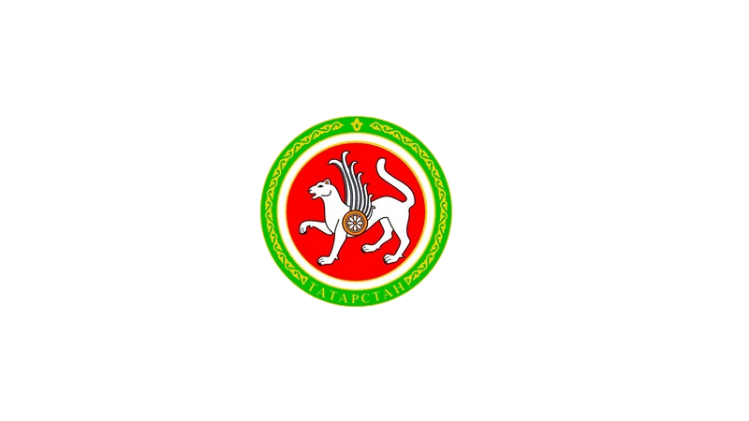 Система организации профилактической работы с «группой риска» в ПОО
Активное наблюдение и профилактическая работа
(участники и функционал)
разработка плана и проведение индивидуально-профилактической работы; 
создание условий для восстановления и формирования ведущих положительных качеств и самосовершенствования; 
ведение дневника индивидуальной работы со студентом из «группы риска»;
Классный руководитель
составление и ведение банка данных о подростках, состоящих на различных видах профилактического учета;
составление индивидуальной карты сопровождения подростка по оказанию социально-психологической помощи и поддержки;
Социальный педагог
изучение психолого-педагогических особенностей личности подростка, его микросреды;
психологическое диагностирование;
Педагог-психолог
Педагог-организатор
вовлечение в культурно-творческую, общественную и спортивную деятельность;
Учителя-предметники и заведующие отделениями
использование приемов, форм и методов индивидуальной работы на уроке;
формирование отношения к учению;
контроль за посещаемостью и успеваемостью;
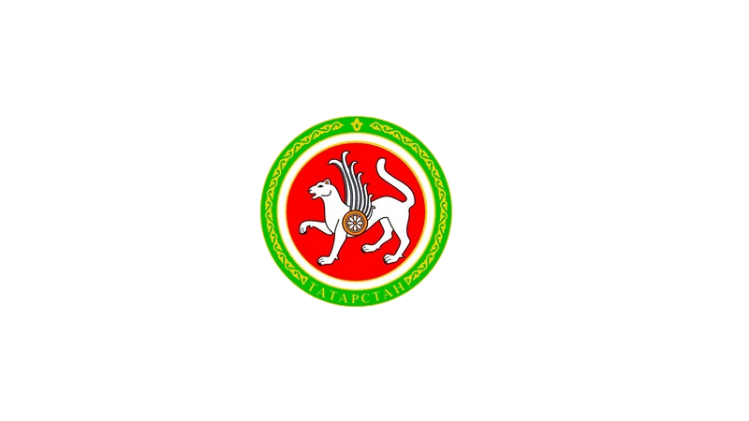 Система организации профилактической работы с «группой риска» в ПОО
Алгоритм действий классного руководителя по факту совершения подростком правонарушения:
Поступление информации от субъектов системы профилактики о совершении подростком правонарушении
Информирование всех лиц, заинтересованных в профилактической работе, по данному факту (заместитель директора по ВР, соц. педагога, педагога-психолога и родителей
Сбор информации, характеризующей подростка, его окружение, семью
Подготовка необходимых документов для постановки подростка на внутренний учёт: характеристика, личная дело студента
Ведение дневника индивидуальной работы со студентом из «группы риска».
Разработка плана индивидуальной работы с подростком с привлечением всех специалистов
Проведение индивидуальной профилактической работы с подростком
Разработка (корректировка) плана работы со студенческой группой по профилактике правонарушений с привлечением всех субъектов системы профилактики правонарушений несовершеннолетних
Проведение индивидуальной профилактической работы с подростком.
Анализ социальной адаптации обучающегося, информирование Совета профилактики правонарушений, администрации ОО по результатам профилактической работы.
Осуществление индивидуальной работы с подростком и информирование родителей по итогам ежедневного оперативного контроля
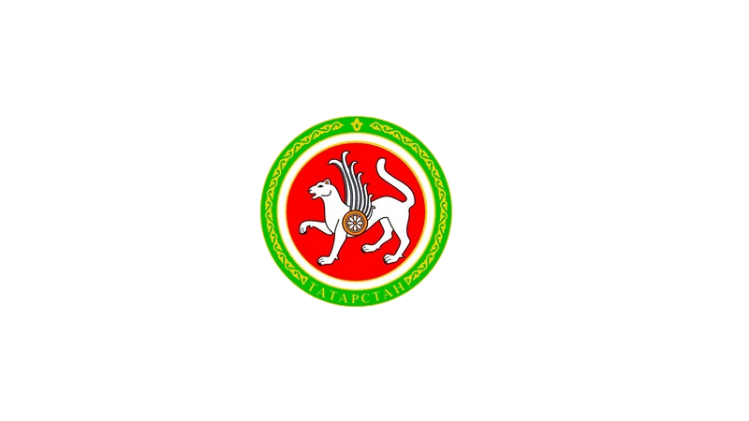 Система организации профилактической работы с «группой риска» в ПОО
Алгоритм действий социального педагога
Изучение социально-педагогических особенностей личности подростка, его микросреды (посещение места проживания подростка, индивидуальные беседы с подростком и родителями)
Составление и ведение банка данных о подростках, состоящих на различных видах профилактического учета
Составление индивидуальной карты сопровождения подростка по оказанию социально-психологической помощи и поддержки
Осуществление взаимодействия со всеми субъектами профилактики, при необходимости привлечение соответствующих служб для работы с подростком
Ведение дневника индивидуальной работы со студентом из «группы риска»
При необходимости подготовка и направление материала в КДН, личное участие в заседании – представление интересов подростка, или внесение вопроса о снятии с внутреннего учета
Алгоритм действий психолога
Изучение социально-педагогических особенностей личности подростка, его микросреды (посещение места проживания подростка, индивидуальные беседы с подростком и родителями)
Составление индивидуальной карты сопровождения подростка по оказанию социально-психологической помощи и поддержки
психологическое консультирование
психологическая диагностика
составление психолого-педагогического заключения
коррекция поведения
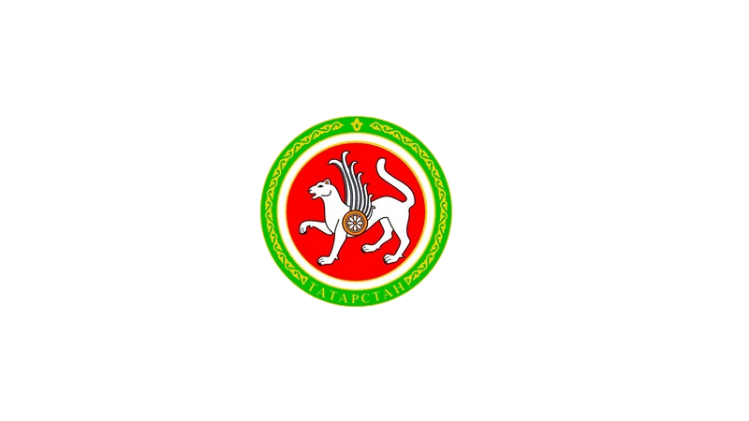 Система организации профилактической работы с «группой риска» в ПОО
Педагог-организатор
Вовлечение подростка в общественную, творческую, спортивную деятельность
Организация занятости подростков во внеурочное время
Выявление интересов и потребностей подростков
организация постоянного мониторинга посещаемости подростками группы риска спортивных секций, творческих коллективов, факультативов, занятий в студиях, клубах
Учителя-предметники и заведующие отделениями
Использование приемов, форм и методов индивидуальной работы на уроке;
Формирование отношения к учению
Организация в рамках воспитательно-профилактической работы мероприятий по формированию правовой культуры, гражданской и уголовной ответственности у обучающихся (проведение акций, коллективных творческих дел, нестандартных учебных занятий и т.д.), тренингов, деловых и ролевых игр, социального проектирования, компьютерного программирования, совместной продуктивной деятельности и т.д.
Контроль за посещаемостью и успеваемостью
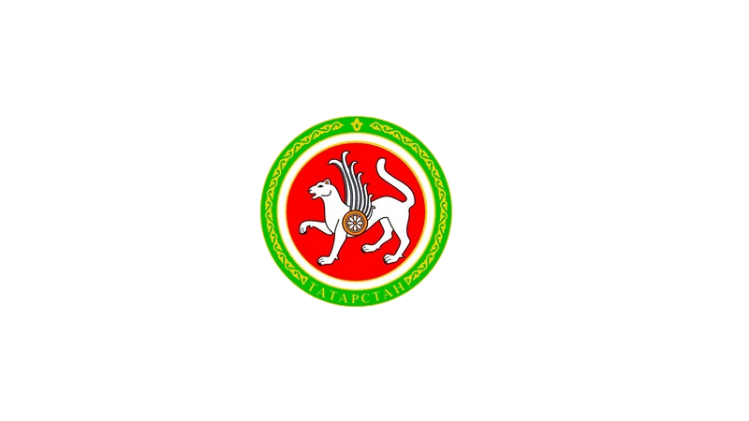 Система организации профилактической работы с «группой риска» в ПОО
Радикальные меры
(участники и функционал)
Оперативное заседание Совета по профилактике правонарушений
Незамедлительное информирование
органа управления здравоохранения
комиссии по делам несовершеннолетних и защите 
их прав
органа внутренних дел
органа опеки и попечительства
органа управления образованием
органа управления социальной защитой населения
органа прокуратуры
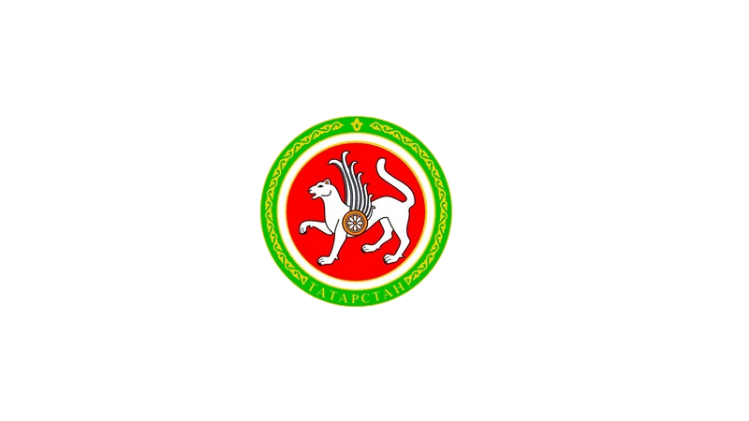 Система организации профилактической работы с «группой риска» в ПОО
Локальные акты и документы, отражающие работу 
Совета профилактики
Положение о Совете профилактики
Протоколы заседаний, решения, отчёты, информация
Социальный паспорт образовательной организации
План профилактической работы на учебный год, утвержденный приказом директора ОО
Планы совместной работы с субъектами профилактики – КДН, ПДН
Банк данных: картотека индивидуальных карт подростков, состоящих на различных видах профилактического учета
Журналы фиксирования, проводимой индивидуальной работы с обучающимися и родителями
Журнал учёта правонарушений
Оперативная информация из ПДН о постановке несовершеннолетних на учёт и ежеквартальная информация об обучающихся, совершивших преступление
Полная информация о проведенной работе от всех субъектов профилактической работы (классный руководитель, заведующие отделениями, педагог-психолог, социальный педагог, воспитатель общежития, представители студенческого совета, педагог-организатор) для оперативного заседания Совета профилактики при радикальных мерах
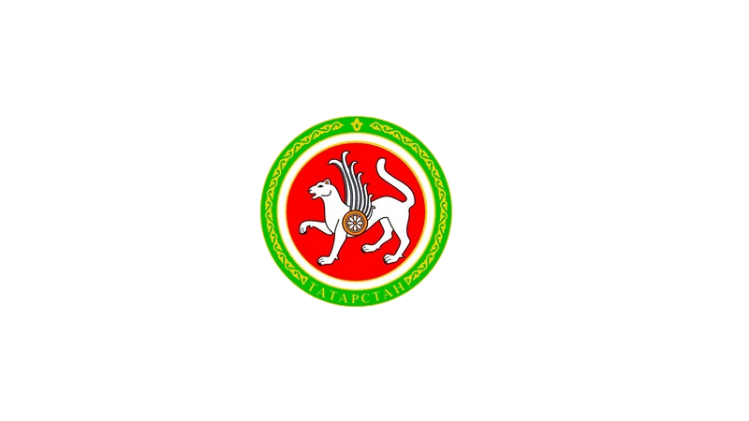 Система организации профилактической работы с «группой риска» в ПОО
Основания для постановки на внутренний учёт
Основания для постановки на внутренний учёт несовершеннолетних исходят из ст. 5, 6, 14 ФЗ «Об основах системы профилактики безнадзорности и правонарушений несовершеннолетних»:
- Непосещение или систематические пропуски занятий без уважительных причин.
- Неуспеваемость учащегося по учебным предметам.
-  Социально-опасное положение:
а) безнадзорность или беспризорность
б) бродяжничество или попрошайничество
Употребление алкогольной и спиртосодержащей продукции, наркотических, одурманивающих средств или психотропных веществ либо других психоактивных веществ, курительных смесей
Участие в неформальных объединениях и организациях антиобщественной направленности
Совершение правонарушения до достижения возраста, с которого наступает уголовная ответственность
Систематическое нарушение внутреннего распорядка 
Совершение  противоправных  действий и неоднократные нарушения Устава учебного заведения и Правил поведения обучающегося
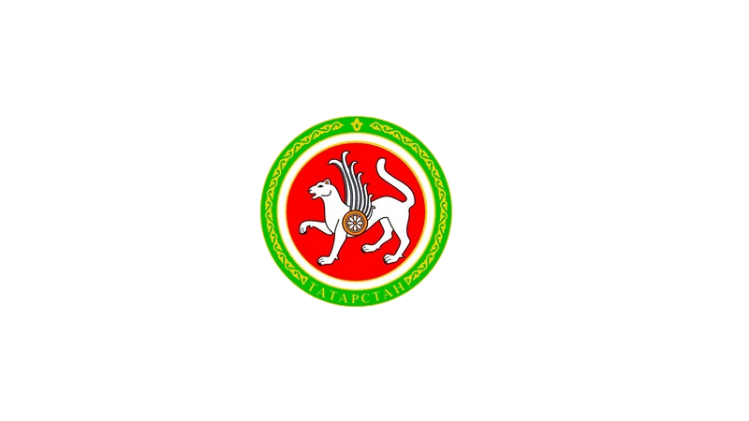 Система организации профилактической работы с «группой риска» в ПОО
Основания для постановки на внутренний учёт
2. Основания для постановки на внутренний учёт семьи, в которой родители  (законные представители):
- Не исполняют обязанностей по воспитанию, обучению и (или) содержанию своих детей
- Злоупотребляют наркотиками и спиртными напитками; отрицательно влияют на  поведение несовершеннолетних,  вовлекают   их в противоправные действия (преступления, бродяжничество, попрошайничество, проституцию, распространение и употребление наркотиков, спиртных напитков т.д.)
-  Допускают в отношении своих детей  жестокое обращение
- Имеют детей, находящихся в социально опасном положении и состоящих на учёте в образовательной организации
- Состоят на учёте в ПДН
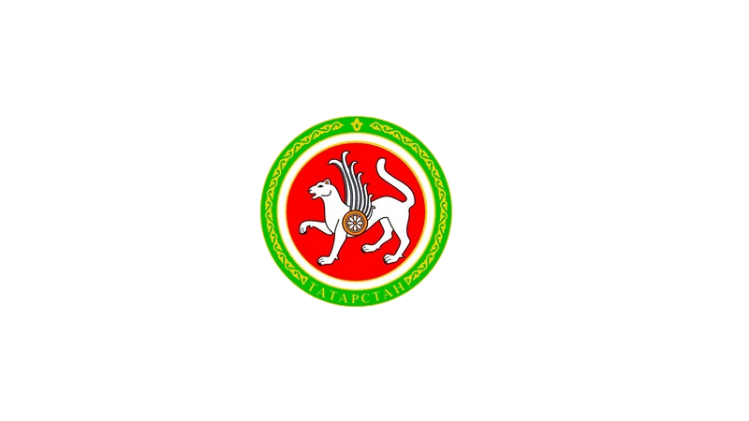 Система организации профилактической работы с «группой риска» в ПОО
Индивидуальная работа социальной реабилитации студента 
из «группы риска»
Проведение бесед и профилактических мер, для искоренения у студента пагубных привычек и проявления аморального поведения
Посещение несовершеннолетнего по месту жительства. Изучение материального положения семьи несовершеннолетнего, быта и условий проживания. Выявление причин неблагоприятной   обстановки в семье.
Помощь в трудных ситуациях, выявление причины проблем. Ходатайство,
при необходимости и бездействии родителей, за несовершеннолетнего в необходимые инстанции
Взаимодействие с органами и учреждениями профилактики безнадзорности и правонарушений несовершеннолетних по вопросам предупреждения безнадзорности, беспризорности, правонарушений и антиобщественных действий несовершеннолетних
Оказание юридической, правовой помощи родителям или законным представителям несовершеннолетнего студента
Присутствие, а в случае необходимости приведение несовершеннолетнего на заседание КДН. Защита его интересов
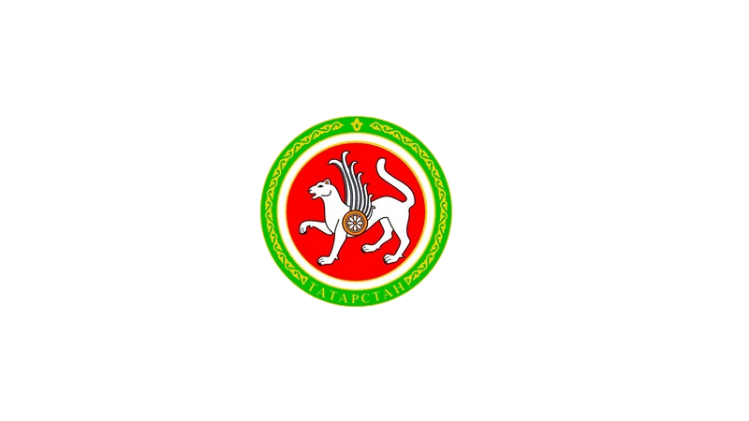 Система организации профилактической работы с «группой риска» в ПОО
Основания для постановки в подразделение 
по делам несовершеннолетних
Основания для постановки несовершеннолетних на учёт в ПДН регламентированы приказом МВД России от 15.10.2013 N 845 «Об утверждении Инструкции по организации деятельности подразделений по делам несовершеннолетних органов внутренних дел Российской Федерации». В соответствии с пунктом 49 данного приказа:
- Употребляющие наркотические средства или психотропные вещества без назначения врача либо одурманивающие вещества
- Употребляющие алкогольную и (или) спиртосодержащую продукцию
Совершившие правонарушение, в том числе до достижения возраста, с которого наступает административная ответственность
Совершившие антиобщественное действие
Освобожденные от уголовной ответственности вследствие акта об амнистии, или в связи с изменением обстановки, или в связи с примирением с потерпевшим, деятельным раскаянием, а также в случаях, когда признано, что исправление несовершеннолетнего может быть достигнуто путем применения принудительных мер воспитательного воздействия
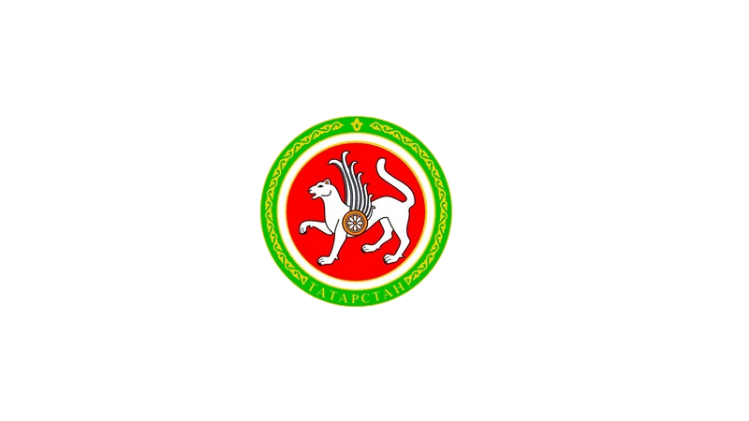 Система организации профилактической работы с «группой риска» в ПОО
Основания для постановки в подразделение 
по делам несовершеннолетних КДН и ПДН
- Совершившие общественно опасное деяние и не подлежащие уголовной ответственности в связи с недостижением возраста, с которого наступает уголовная ответственность
- Совершившие общественно опасное деяние и не подлежащие уголовной ответственности вследствие отставания в психическом развитии, не связанного с психическим расстройством
- Обвиняемые и подозреваемые в совершении преступлений, в отношении которых избраны меры пресечения, не связанные с заключением под стражу;
- Родители или иные законные представители, не исполняющие своих обязанностей по воспитанию, обучению и (или) содержанию несовершеннолетних и (или) отрицательно влияющие на их поведение либо жестоко обращающиеся с ними